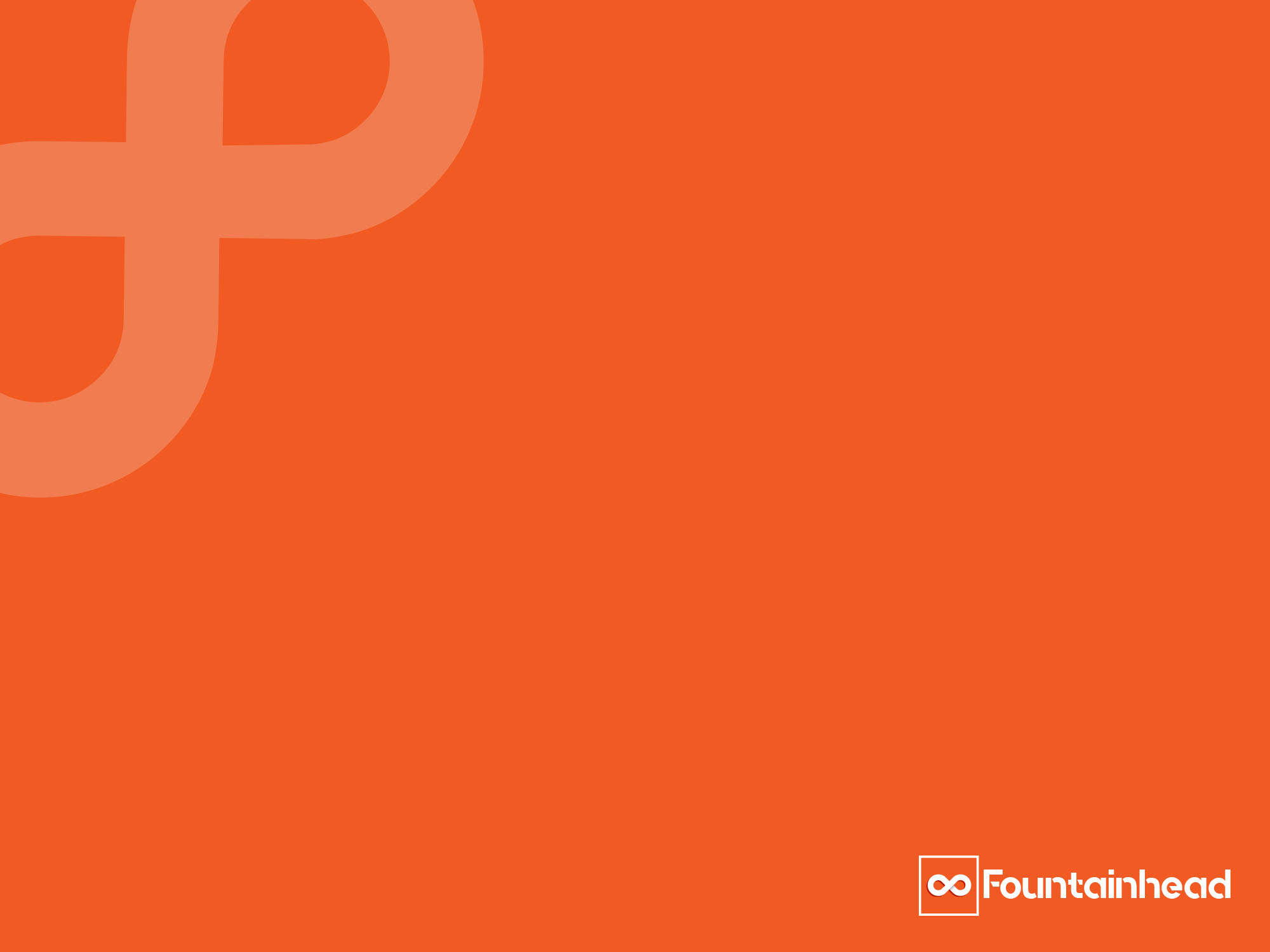 Media Coverage
Lahore School of Economics
15th Annual Conference on the Management of the Pakistan Economy held on 27th March 2019
Business Recorder – Page 47 (March 28, 2019
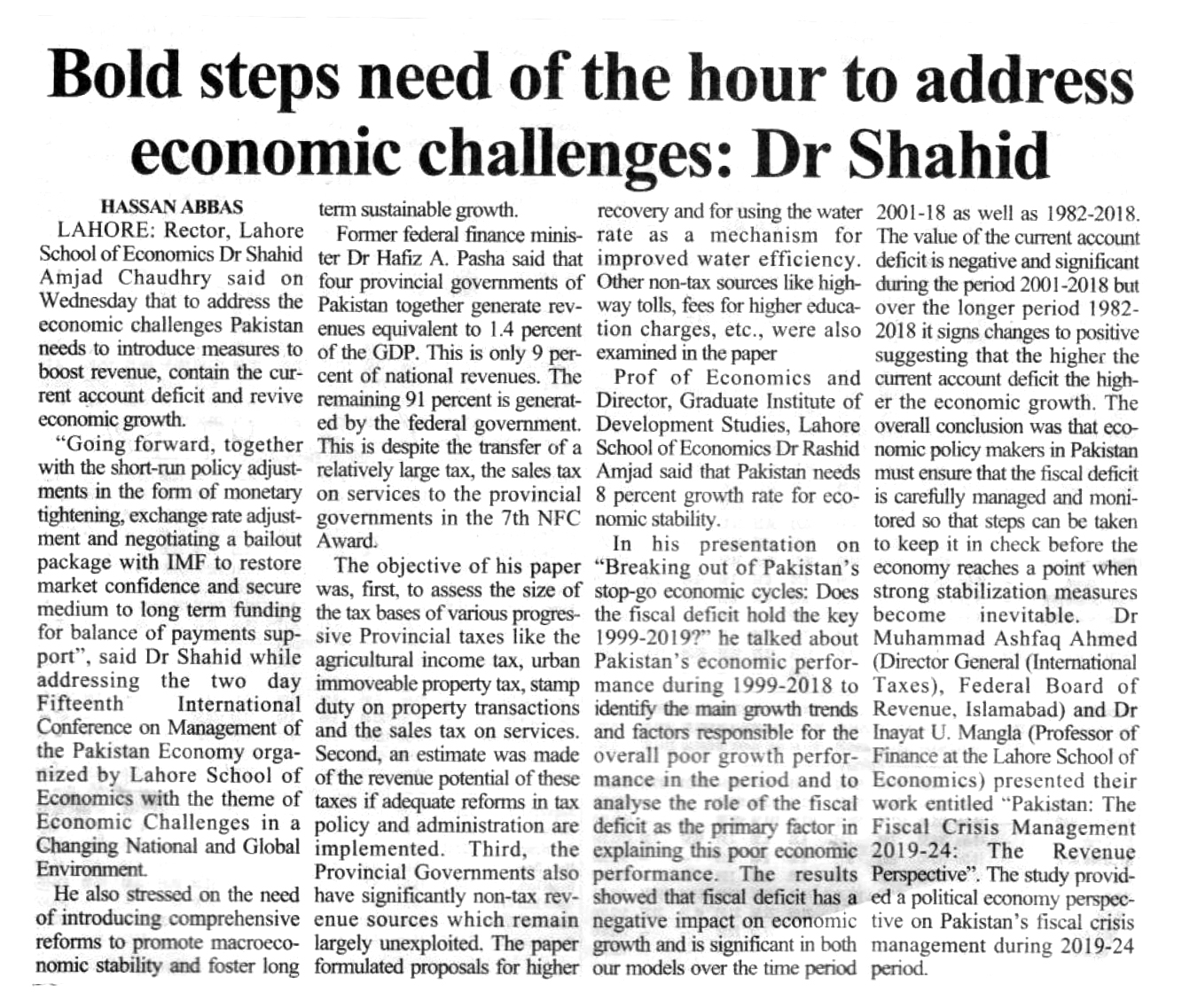 Pakistan Today – Page 12 (March 28, 2019
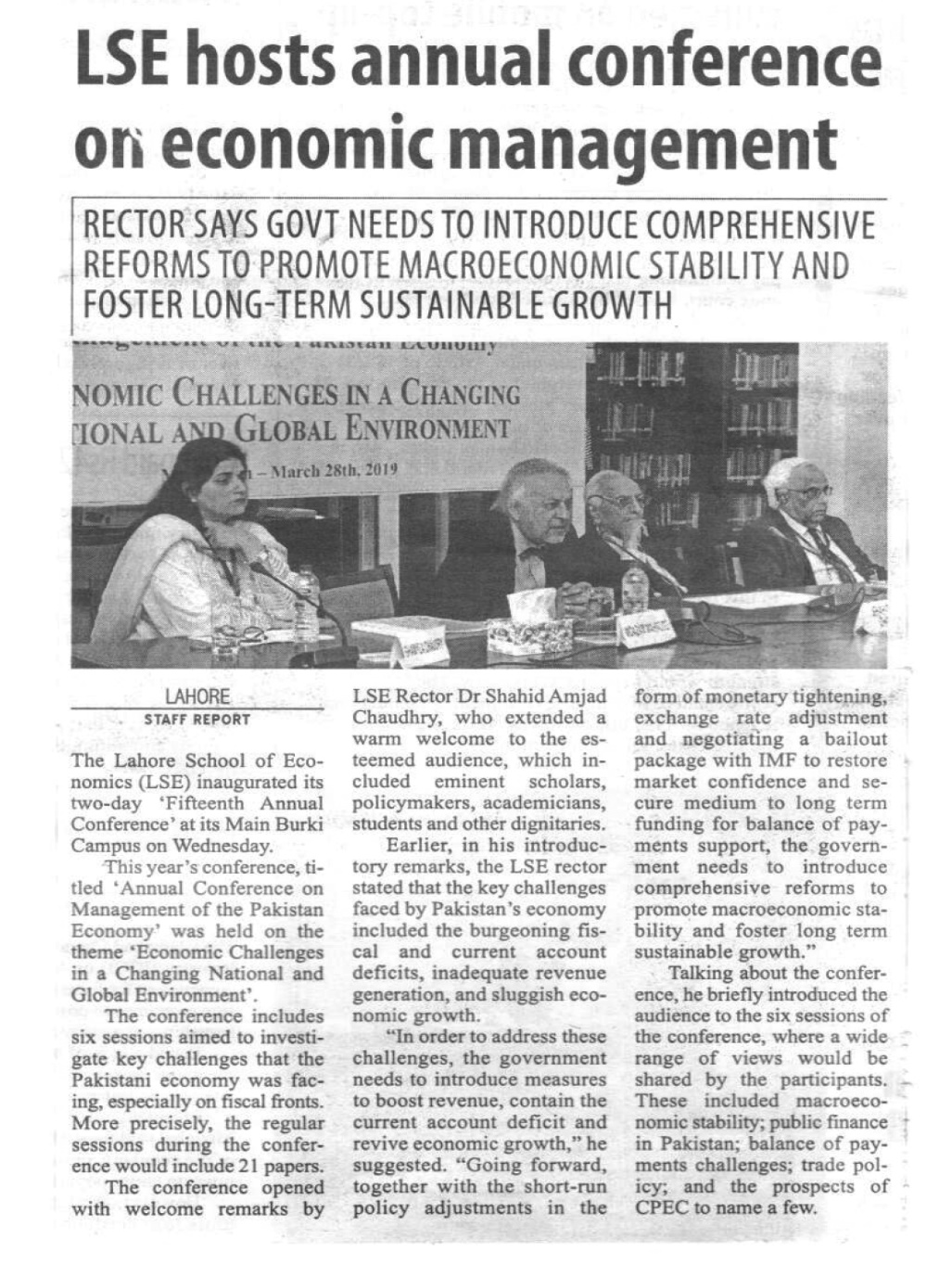 Daily Times – Page A3 (March 28, 2019
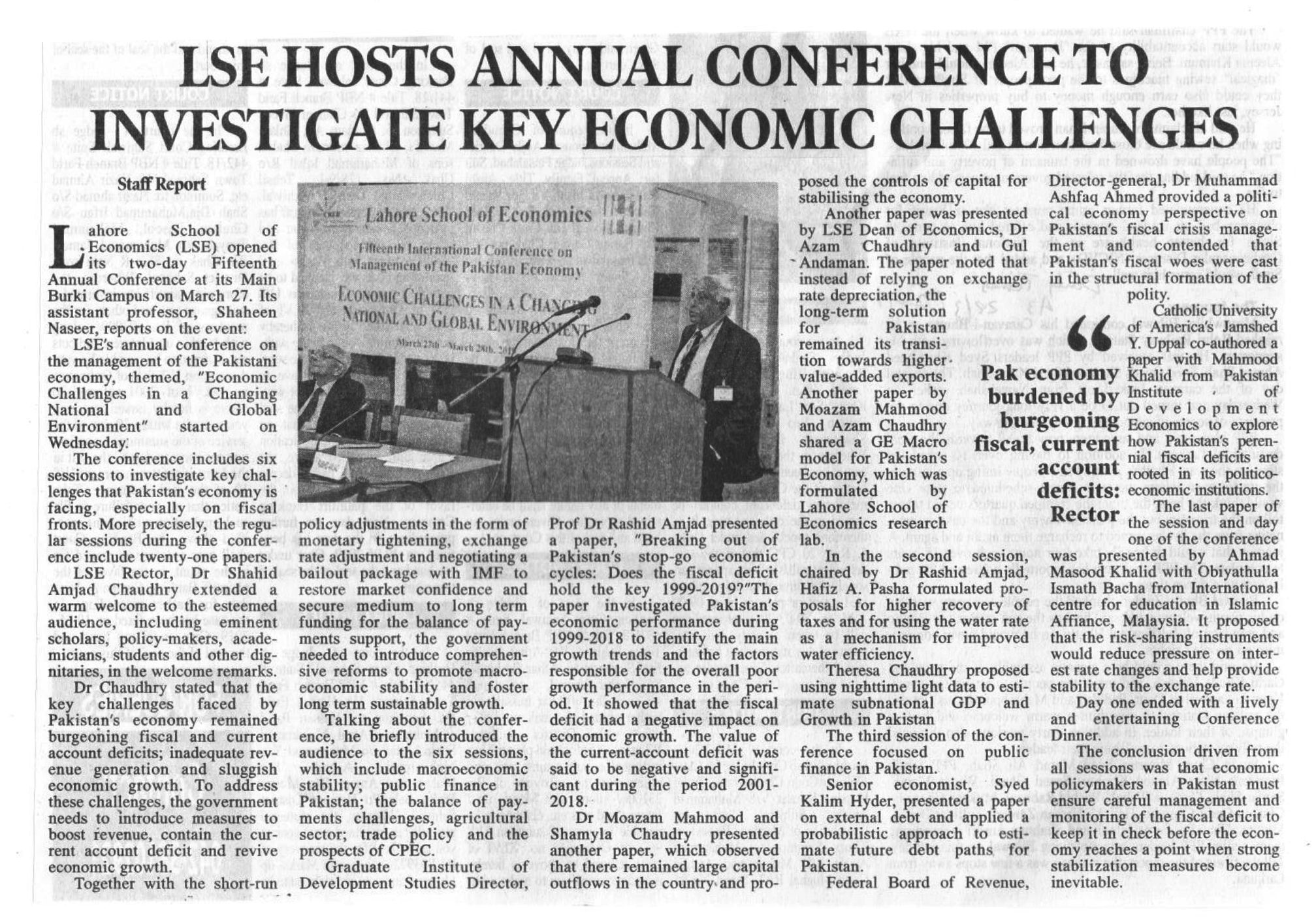 Pakistan Observer – Page 6 (March 28, 2019
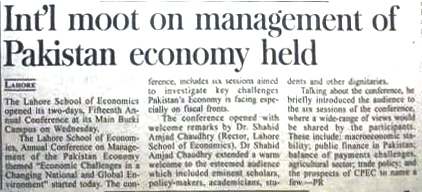 Daily Dunya – Page 9 (March 28, 2019
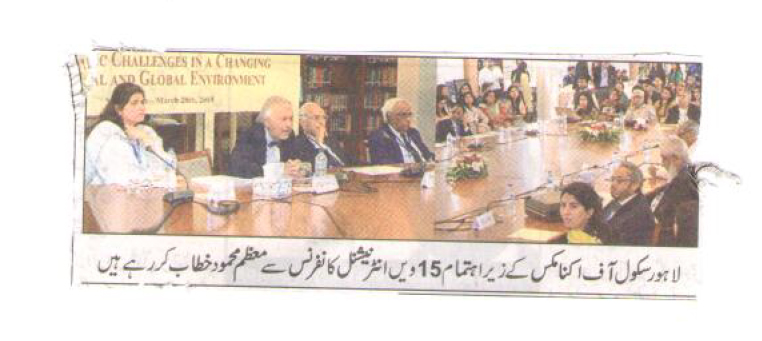 Daily Din – Page 3 (March 28, 2019
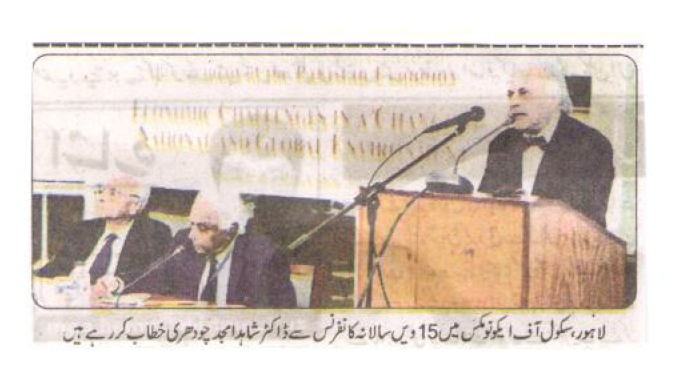 Daily Jinnah – Page 2 (March 28, 2019
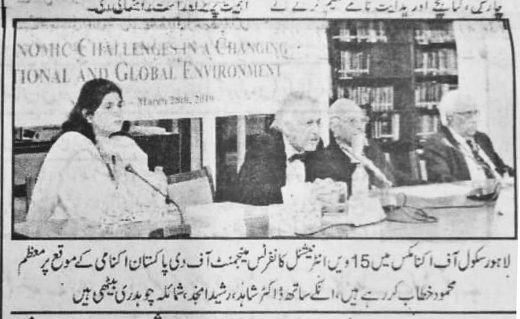 The Frontier Post – Page 12 (March 28, 2019
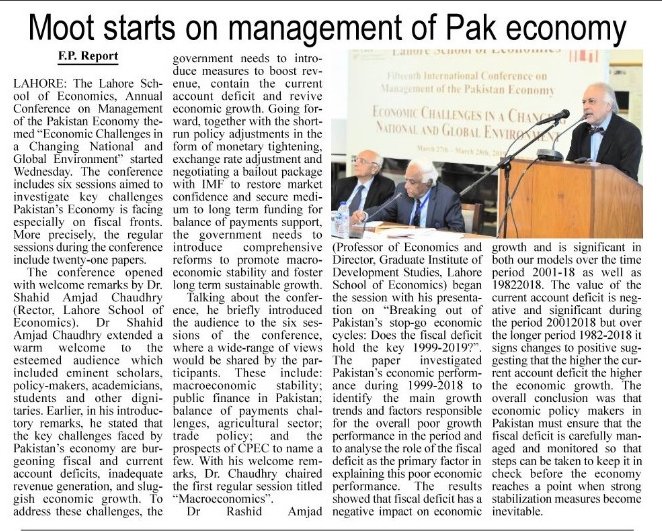 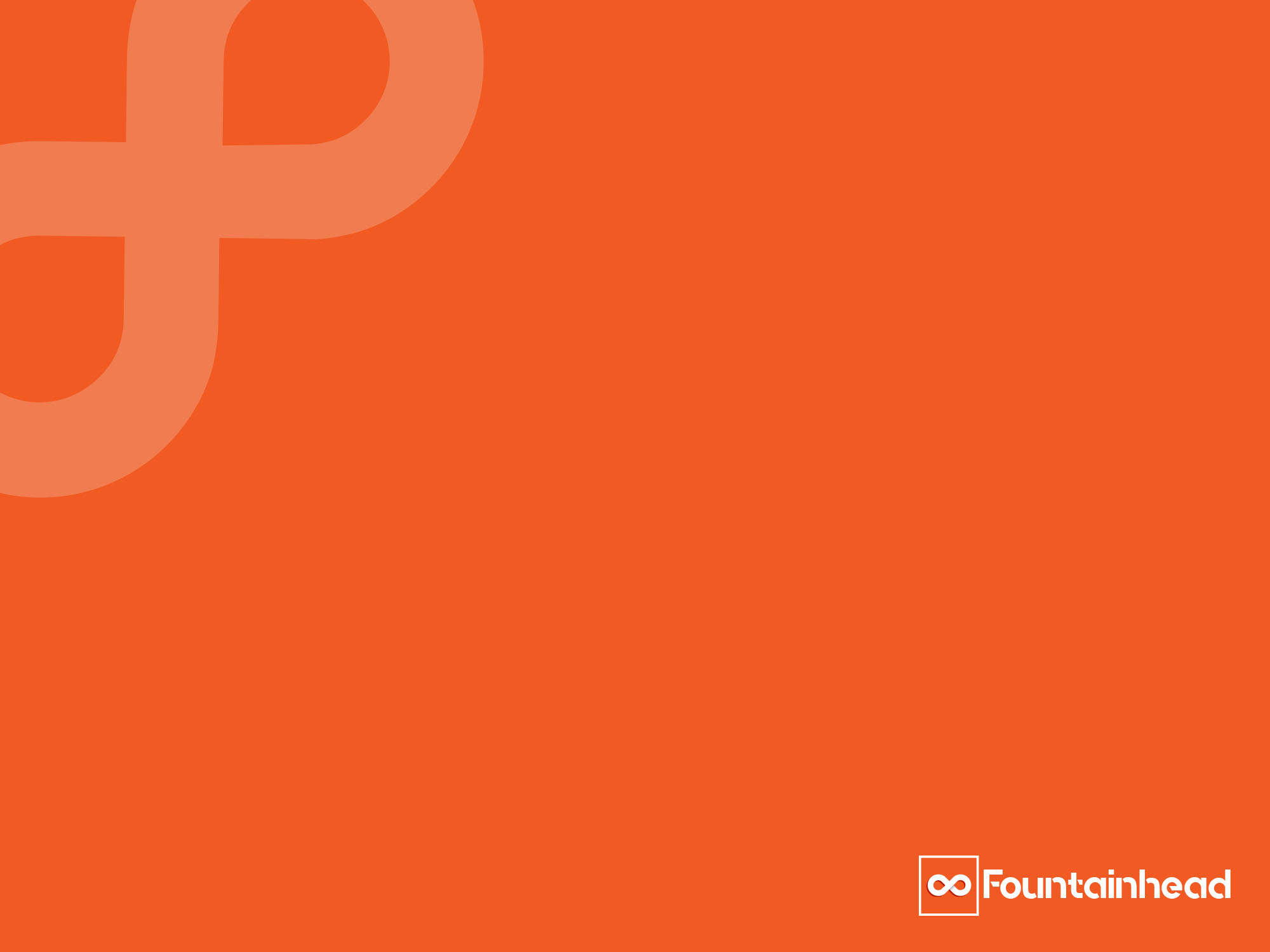 Thanks…